Program Kreativitas Mahasiswa (PKM)
Direktorat Inovasi dan Inkubator Bisnis (DIIB) 
Ari Muzakir, S.Kom., M.Cs
Latar Belakang
PKM Direktorat Jenderal Pembelajaran dan Kemahasiswaan Kementerian Ristek Pendidikan Tinggi.
PKM diperuntukkan bagi mahasiswa di seluruh Perguruan Tinggi melalui penyediaan dana yang bersifat kompetitif, akuntabel dan transparan. 
Kriteria yang meliputi inti kegiatan seperti materi kegiatan, strata pendidikan, jumlah anggota, dosen pendamping, alokasi biaya, laporan akhir, dan luaran
Tujuan
PKM bertujuan untuk memandu mahasiswa menjadi pribadi yang:
Tahu aturan, taat aturan
Kreatif, inovatif dan 
Objektif kooperatif dalam membangun KEBHINEKA TUNGGALIKAAN intelektual.
Pendahuluan PKM
Pengelompokan PKM
PKM 5 Bidang terdiri dari PKM-P, PKM-M, PKM-K, PKM-T dan PKM-KC
PKM Karya Tulis (PKM-KT) terdiri dari PKM-AI dan PKM-GT
PKM-Gagasan Futuristik Konstruktif (PKM-GFK)
Tabel Kriteria PKM
Lanjutan
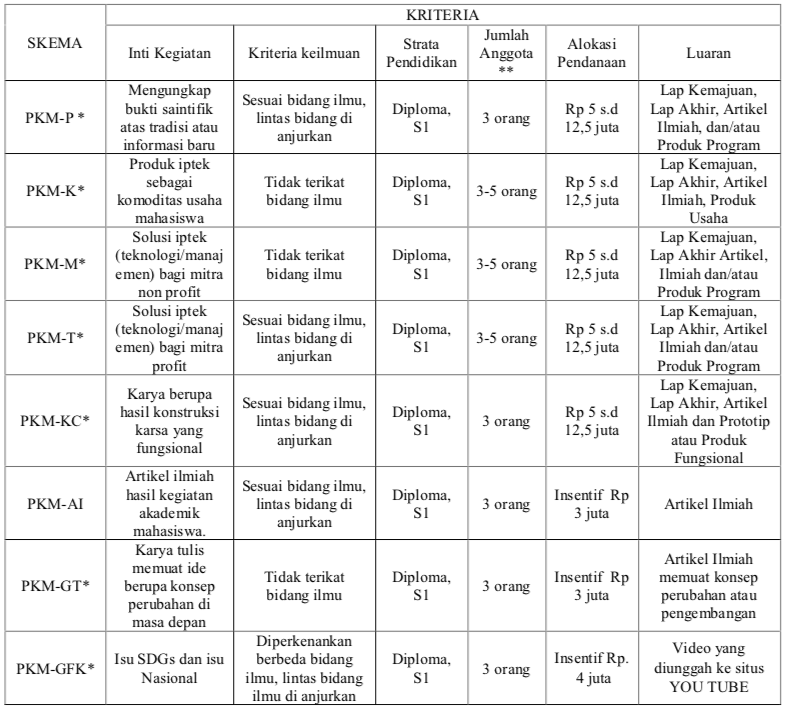 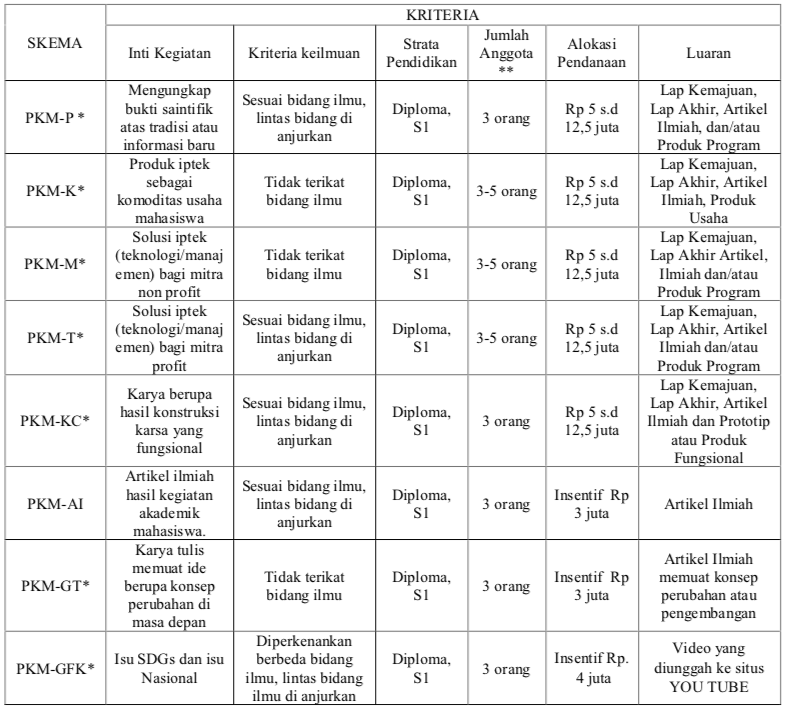 PKM dan Muara Kegiatannya
PKM-P
PKM-K
PKM-T
PKM-M
PKM-KC
PKM-GT
PKM-GFK
PIMNAS
E-JOURNAL
KREATIVITAS 
MAHASISWA
JURNAL ILMIAH TERAKREDITASI
E-PROCEEDING
PKM-AI
Proses PKM
Tips Lolos PKM
Kesesuaian proposal dengan bidang/skim PKM
Judul se-sexy mungkin (Unik)
Ringkasan harus mampu mencerminkan keseluruhan proposal
Penuhi semua ketentuan administratif dan tata tulis sesuai pedoman PKM 
Kualitas (kreativitas dan logika proposal)
Rajin beribadah dan berdoa semoga beruntung
Jadwal PKM 2020
Selalu aktif monitoring website http://simbelmawa.ristekdikti.go.id
Dan 
Tunggu sosialisasi penerimaan proposal dari Direktorat Kemahasiwaan Universitas Bina Darma
Punya Bisnis atau tertarik untuk berbisnis di bangku kuliah  Student Entrepreneur Community.
Contoh Hasil Produk Inovatif dan Unik
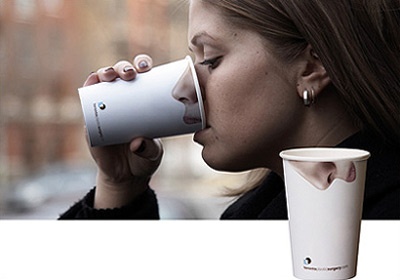 Sabtu, 16 Mei 2011
14
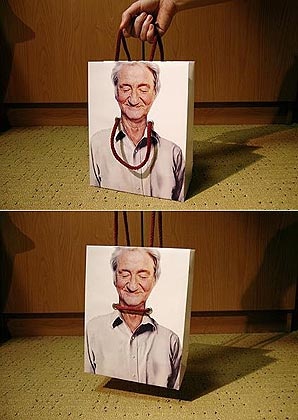 Sosialisasi  PKM 2011
15
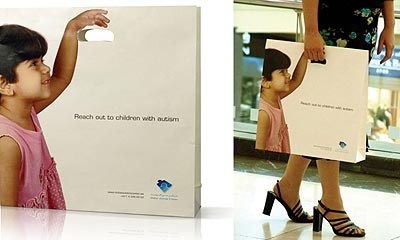 16
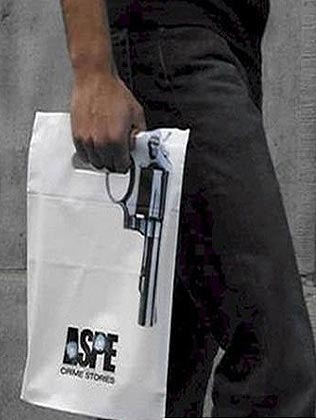 17
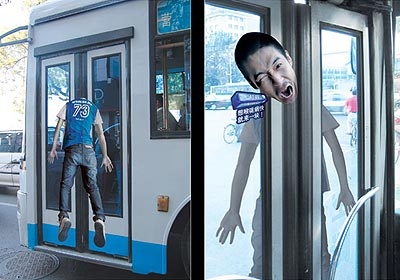 18
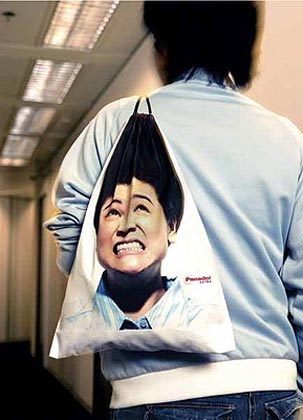 19
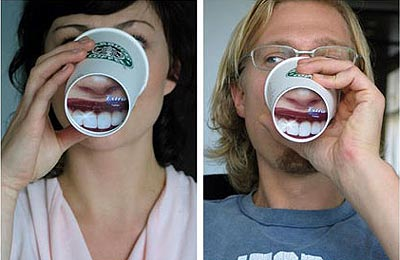 Sabtu, 16 Mei 2011
20
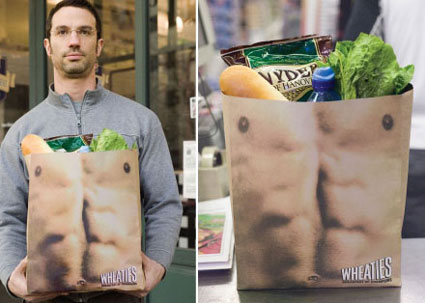 21